OPC UA & OPC UA Security
What is it? Why use it? See it in use
Dave Tomlin & Pavel Sitcha – AFRC Glasgow 2023
Agenda
1
What Is OPC UA?
2
Who Is involvoved?
3
What can we do with OPC UA?
4
How does it work with PROFINET?
5
Benifits to you
6
OPC UA Security
7
Demonstration
Glasgow June 2023
© 2021
What is OPC & OPC UA?
OPC (Open Platform Communications) is:
OPC UA (Unified Architecture) is:
Glasgow June 2023
© 2021
[Speaker Notes: is the interoperability standard for the secure and reliable exchange of data in the industrial automation space and in other industries. It is platform independent and ensures the seamless flow of information among devices from multiple vendors. The OPC Foundation is responsible for the development and maintenance of this standard.

These specifications define the interface between Clients and Servers, as well as Servers and Servers, including access to real-time data, monitoring of alarms and events, access to historical data and other applications.]
Who is involved?
OPC Foundation Members (>450 members)
ABB
GE
ProSoft Technology
Softing Industrial Automation
SAP
ascolab
Phoenix Contact
Bosch
CERN
Siemens
Emerson Process Management
Bosch Rexroth
Yokogawa Electric Corporation
Cisco Systems
Endress+Hauser
BSI
Schneider Electric
Beckhoff Automation
Fraunhofer IOSB
B&R
Pilz
IBM
Festo
HMS Industrial Networks
Honeywell
Unified Automation
FANUC
Microsoft
Rockwell Automation
Hilscher
Glasgow June 2023
© 2021
Which systems interact with OPC?
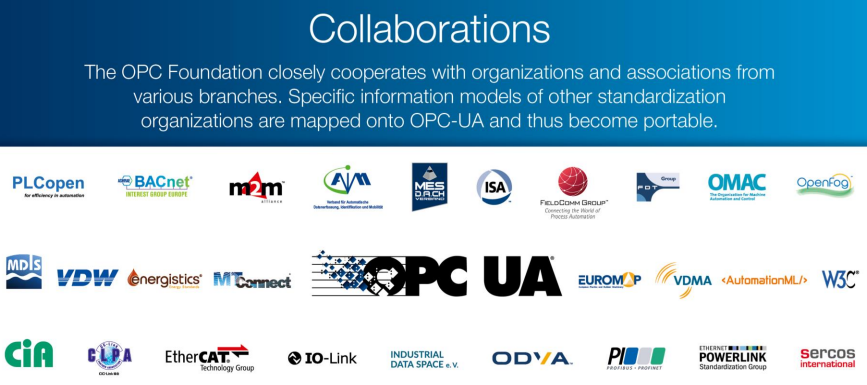 Glasgow June 2023
© 2021
What can we do with it? OPC UA - Range of functions
Browsing
Read / Write
RegisteredRead / Write
Subscription
Methods
Companion Specification
Alarms & Conditions
Publishing
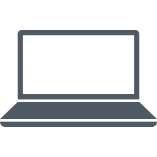 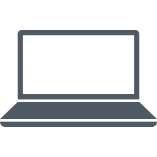 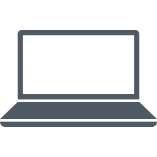 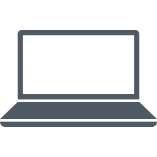 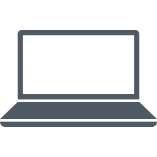 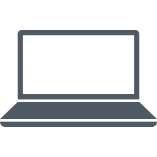 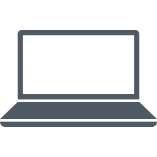 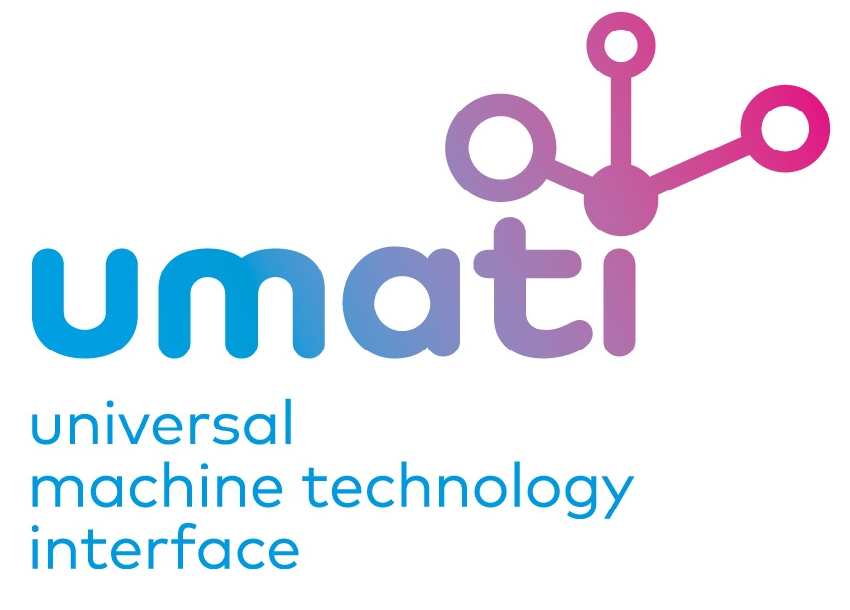 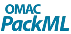 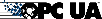 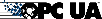 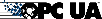 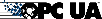 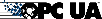 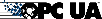 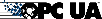 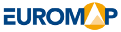 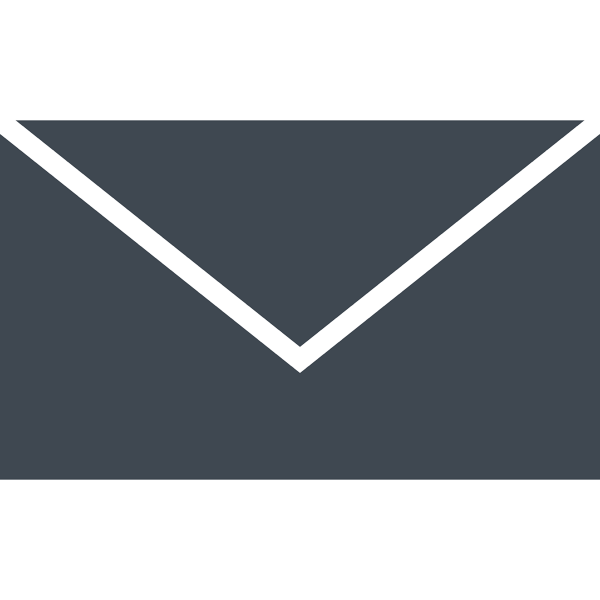 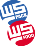 Client
Client
Client
Client
Client
Client
Client
Sampling
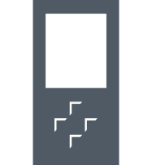 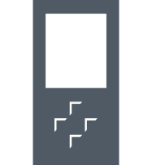 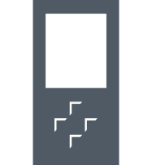 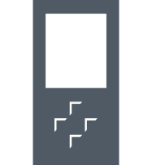 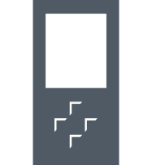 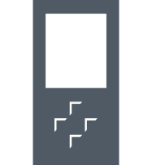 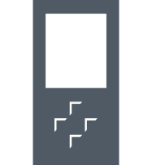 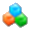 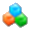 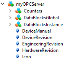 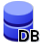 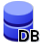 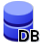 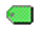 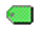 Call Request
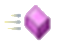 Reg. Nodes Request
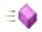 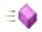 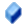 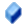 Browse Request
R/W Request
R/W Request
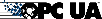 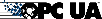 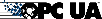 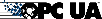 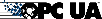 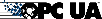 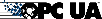 Server
Server
Server
Server
Server
Server
Server
Call Response
Reg. Nodes Response
Browse Response
R/W Response
R/W Response
Browsing of CPU data
Asynchronous data access
High performance during repeated access
Load reduction during HMI / Monitoring applications
Consistent transmission w/o manual handshake
Information modeling
Alarms and events with acknowledge-ment
Glasgow June 2023
© 2017
OPC UA and Profinet Working Together
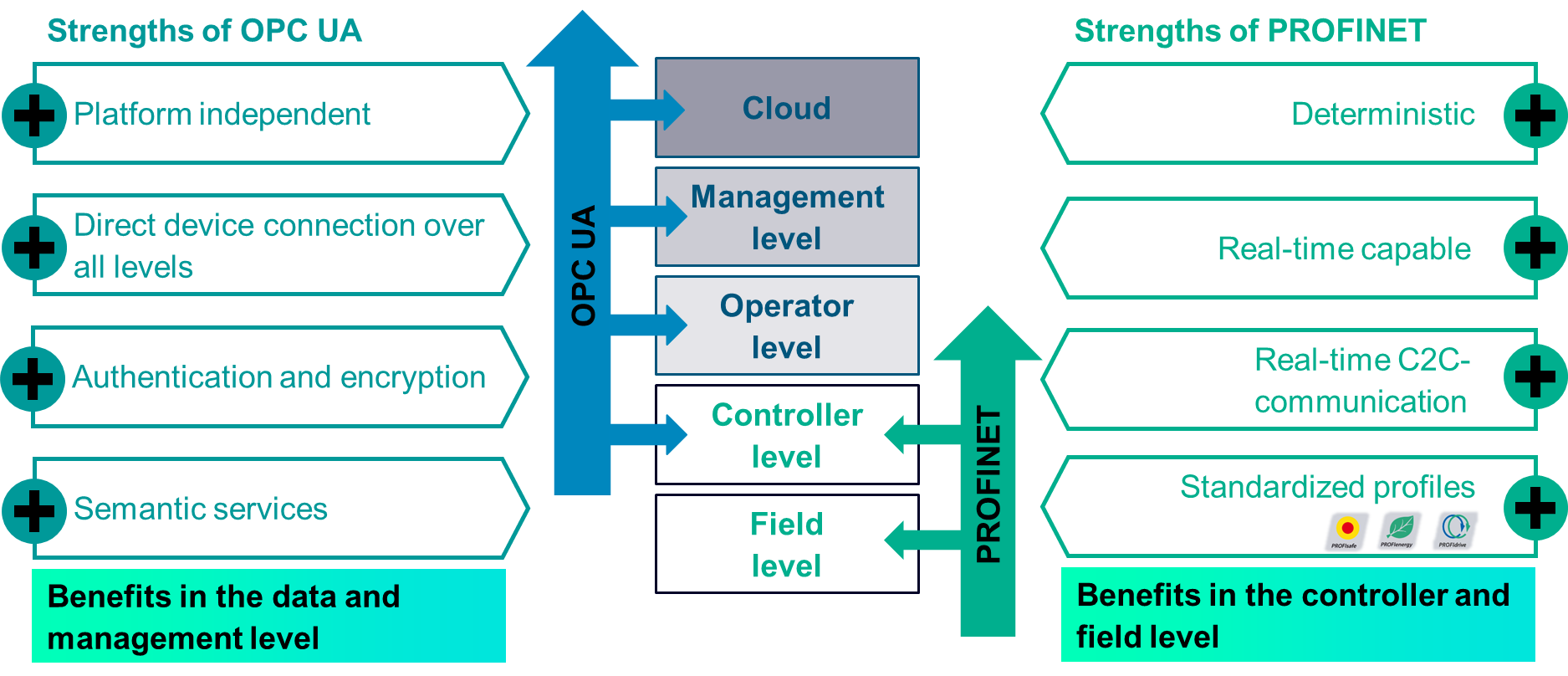 © 2017
Glasgow June 2023
OPC UA and Profinet in Automation
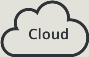 Cloud
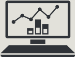 MES, ERP
Manufacturing Execution System
SCADA, DCS
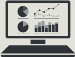 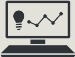 OPC  UA
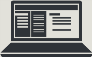 SCADA-System
Energymanagement
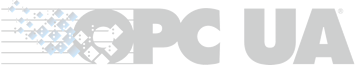 Engineering-Framework
Industrial Ethernet
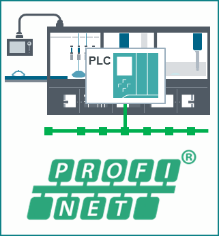 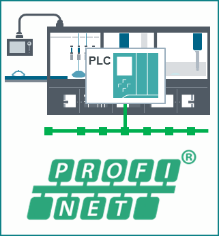 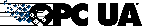 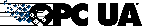 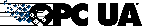 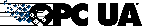 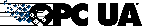 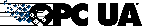 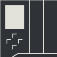 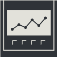 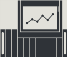 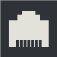 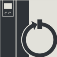 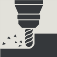 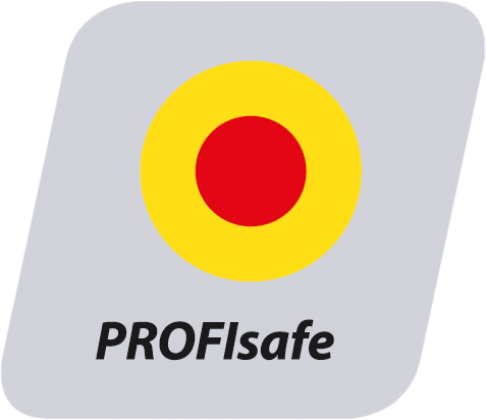 Controller
IndustrialCommunication
Motion
Control
CNC
HMI
IPC
PROFINET
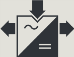 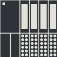 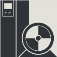 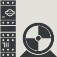 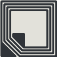 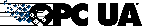 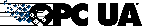 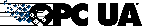 Power supply and distribution
IndustrialIdentification
Decentral IO
Drives
Industrial controllers
Glasgow June 2023
© 2017
OPC UA and Profinet in the same Network
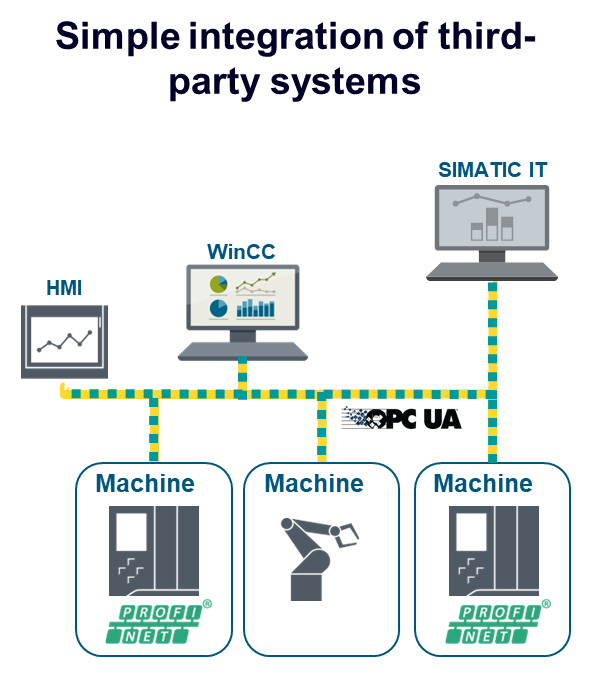 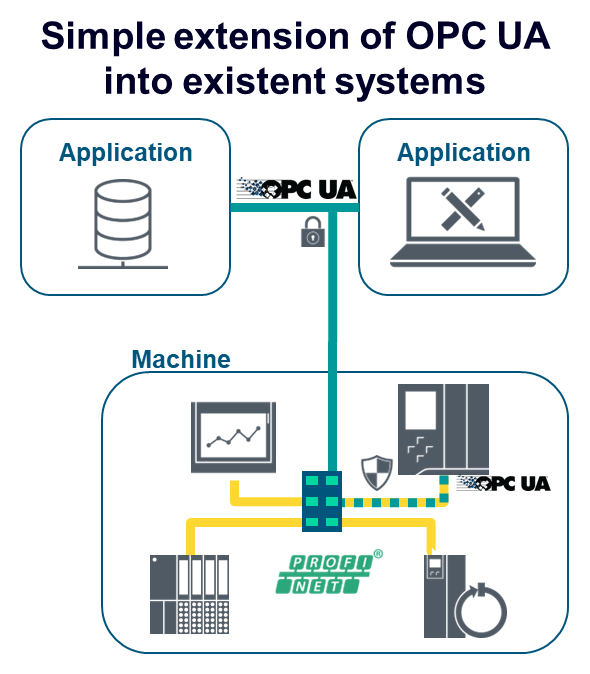 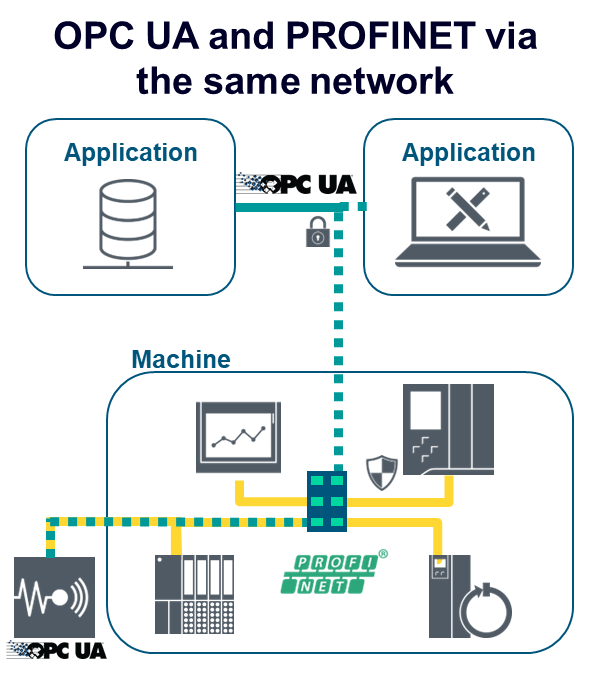 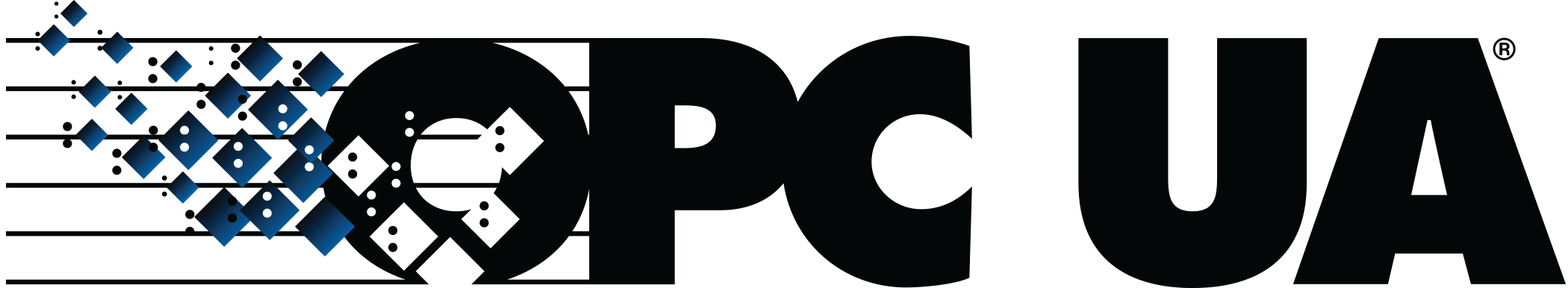 Vertical communication and simple line integration
Glasgow June 2023
© 2017
PROFINET                     OPC UA                     OPC UA + PROFINET
[Speaker Notes: It can be added incrementally to existing networks with very little change to existing infrastructure]
Engineering and User Benefits
Benefits for machine manufacturers
Benefits for line integrators
Benefits for machine operators
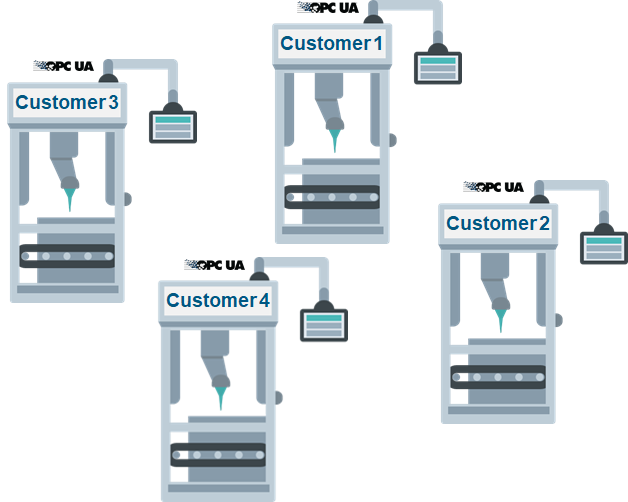 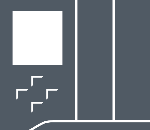 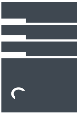 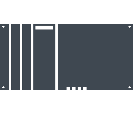 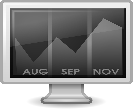 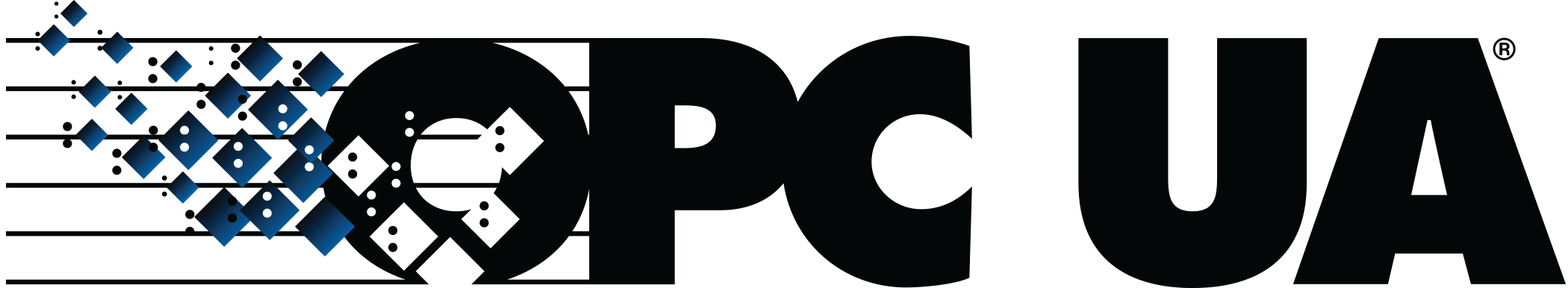 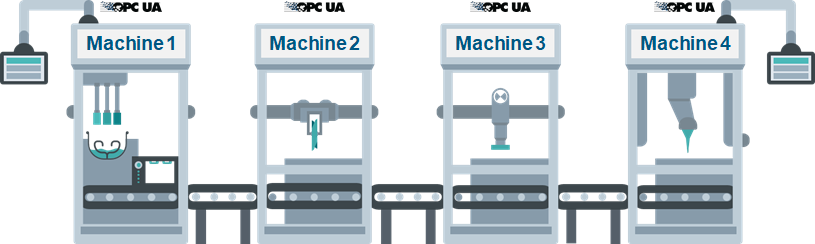 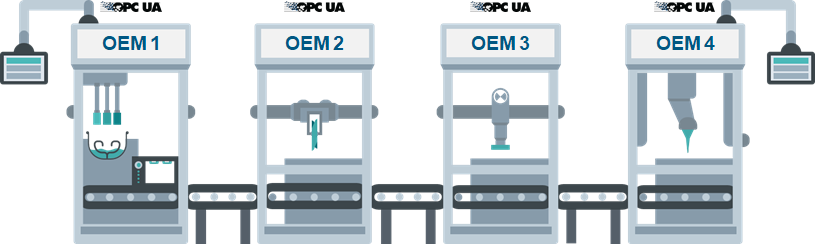 Glasgow June 2023
© 2017
On-demand connectivity and access to machine parameters and process values
Less engineering effort due to reusable interfaces for multiple customers
Straightforward line integration due to standardized interfaces on every machine
OPC UA and Profinet Manufacturing concept
Cloud    Gateway
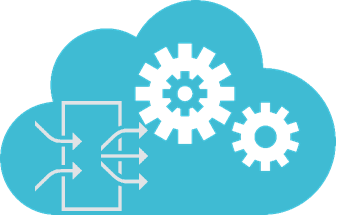 Edge
device
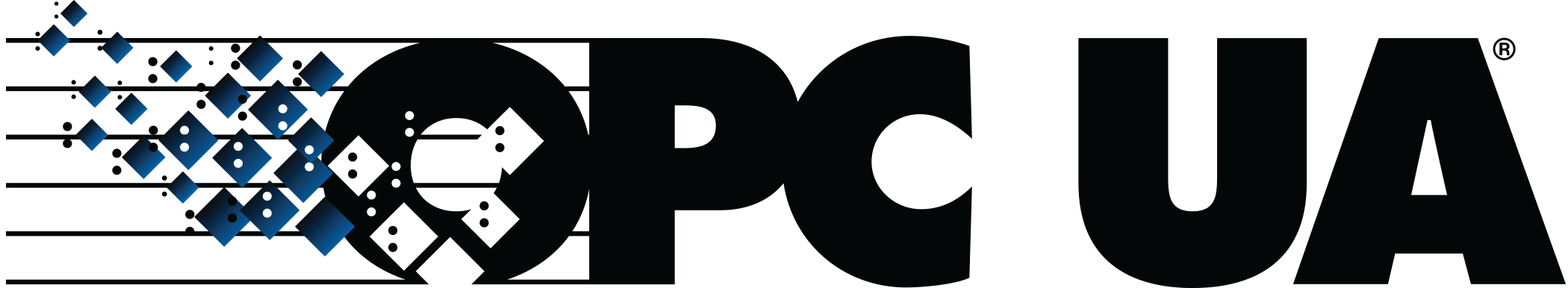 Client
HMI
Calculate OEE
Monitor unit count
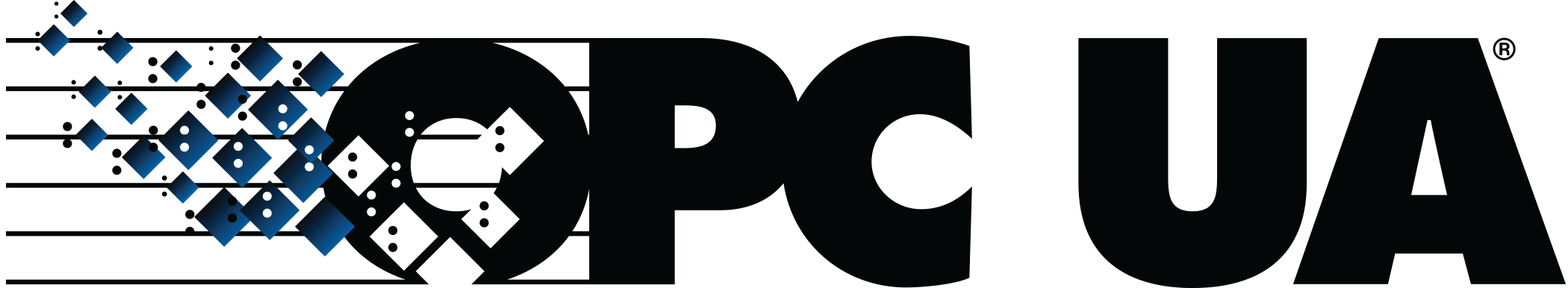 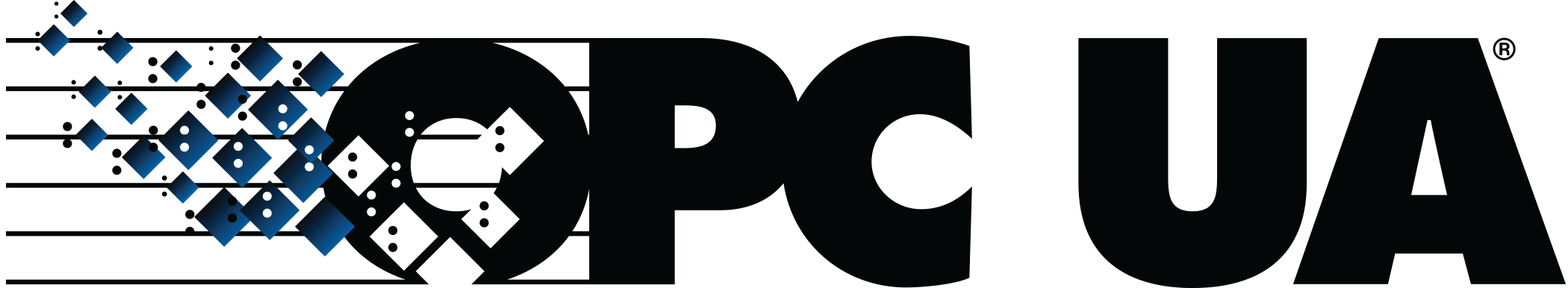 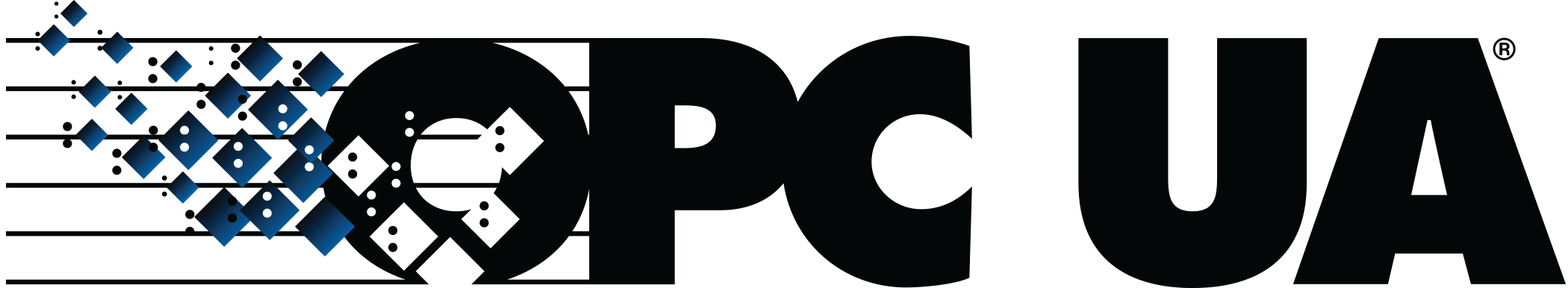 Monitor process
Server
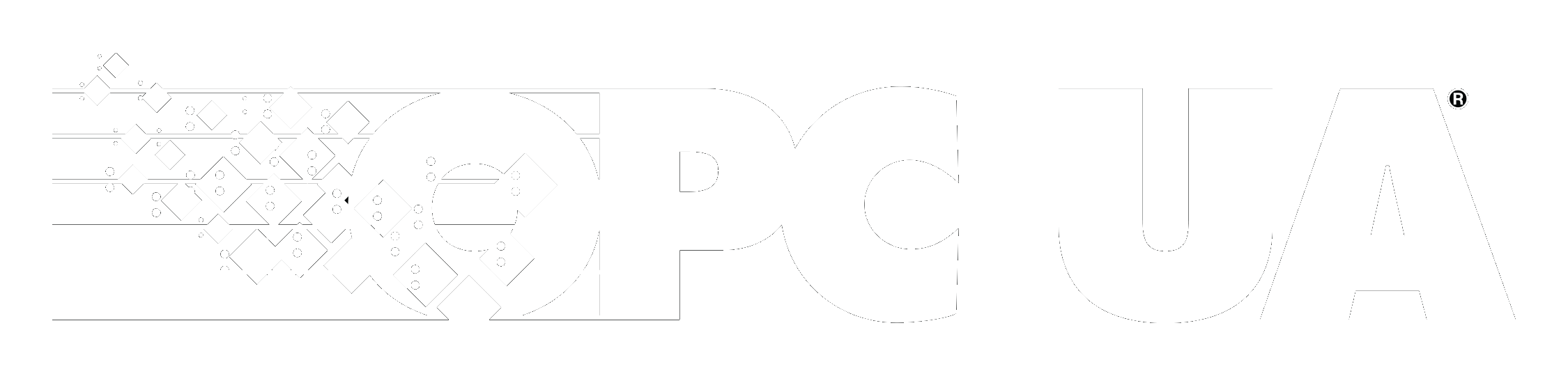 Client
Client
Control machine
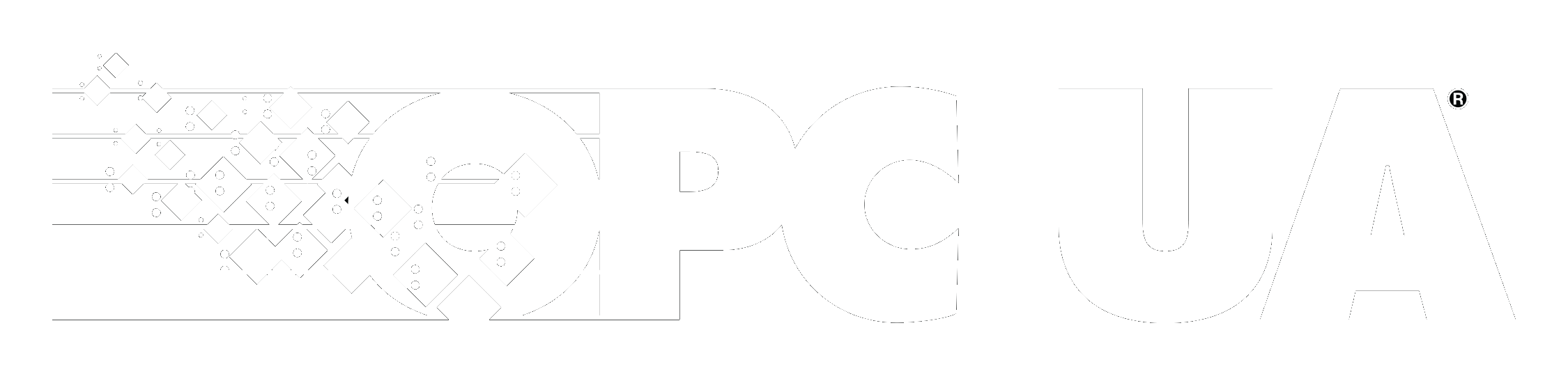 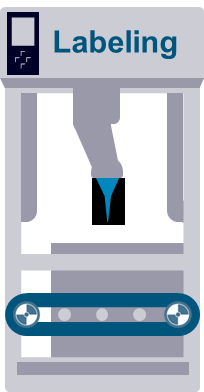 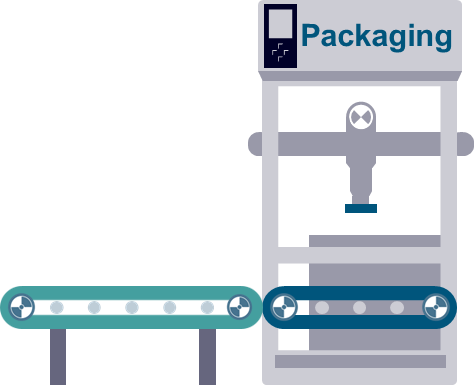 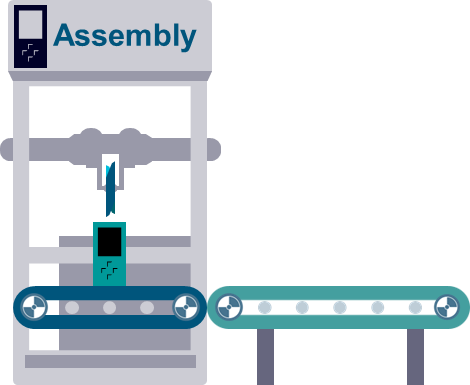 Manufacturing
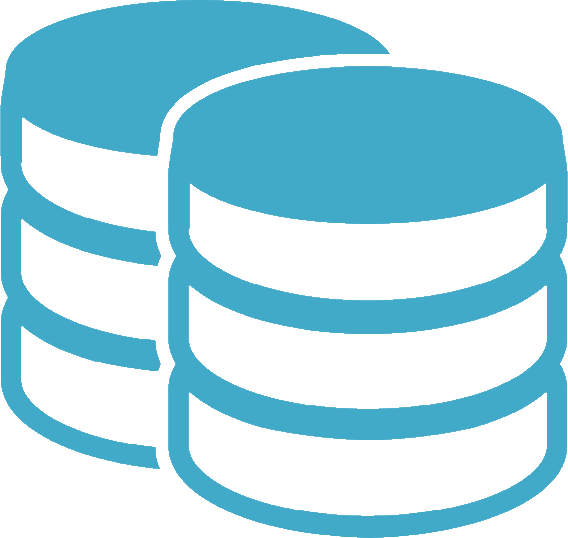 Management
Get production data
Report quality data
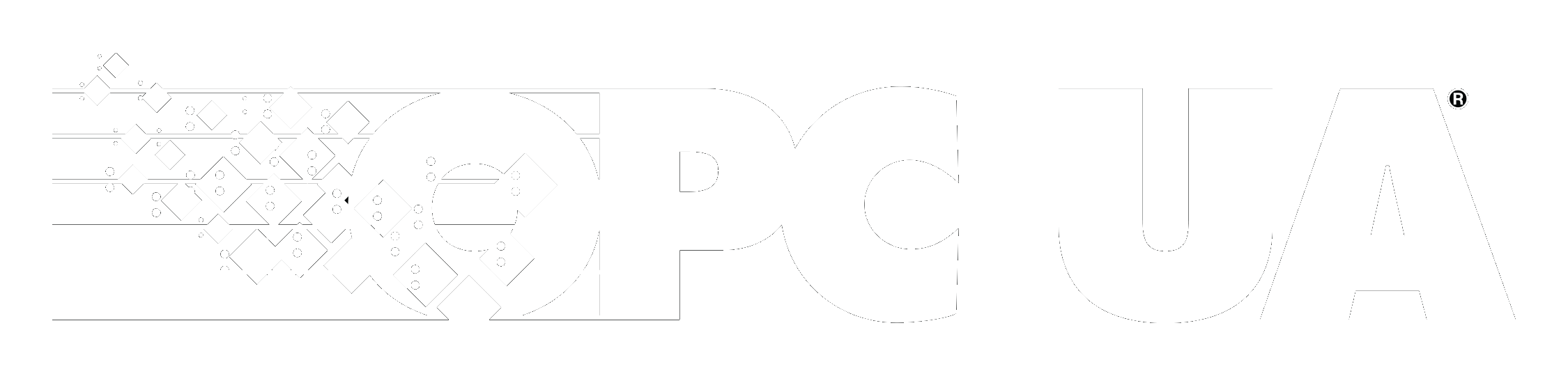 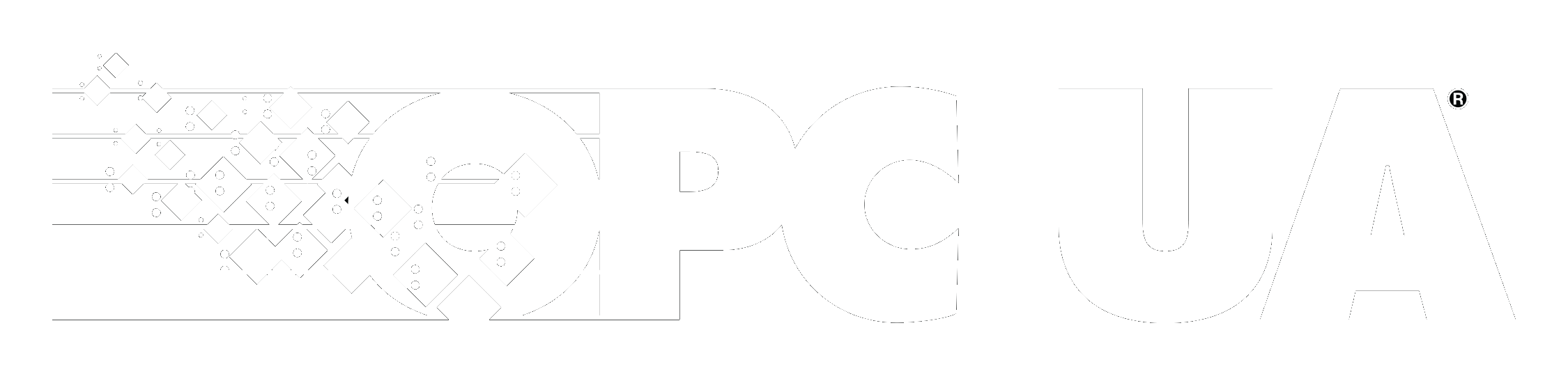 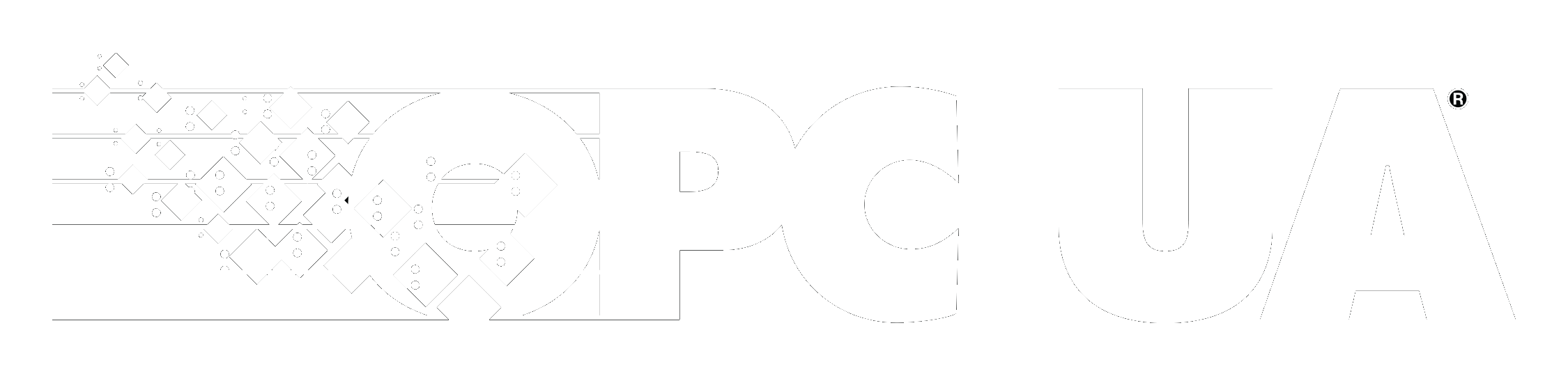 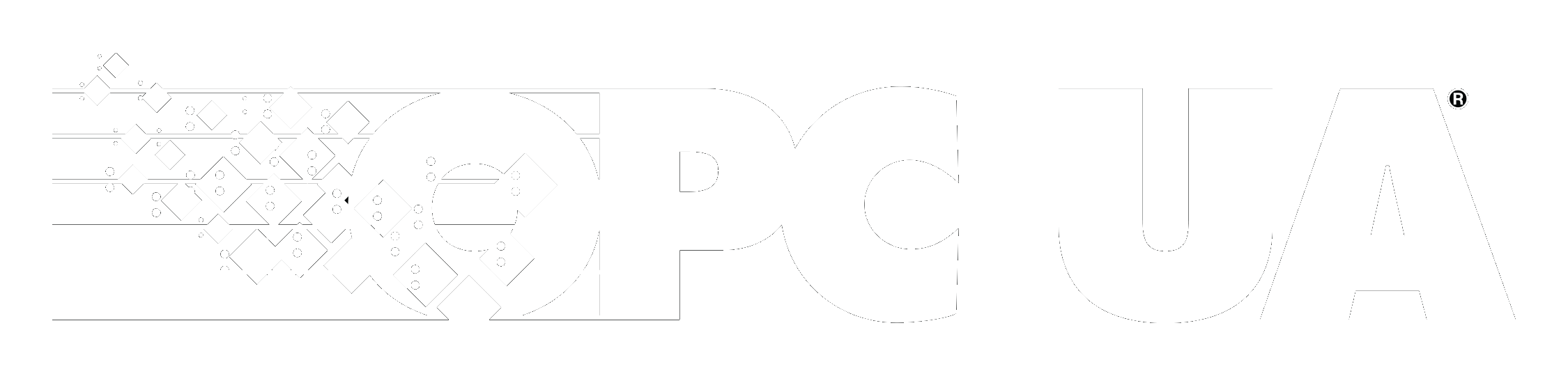 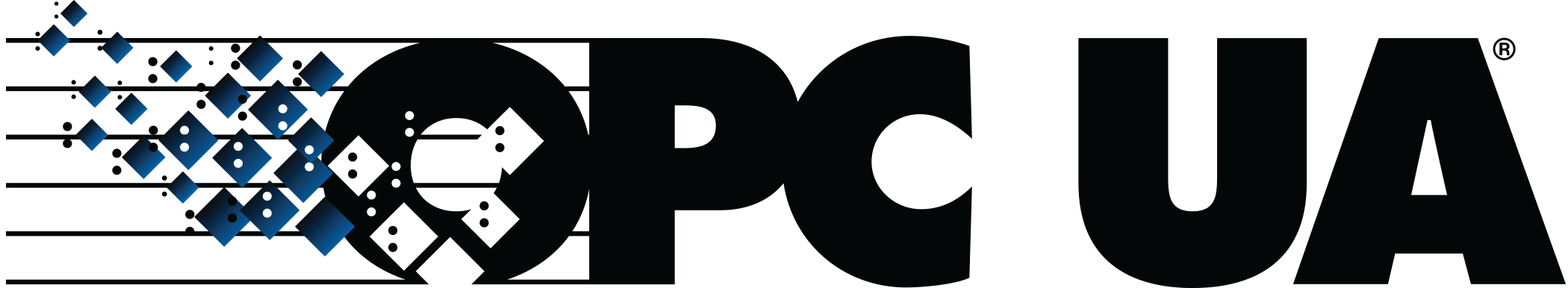 Client / Server
Workpiece handover
Workpiece handover
Glasgow June 2023
© 2017
How to keep it Secure
OPC UA security actions are based on the following IT standards: 
Encryption
Signing
Authentication via certificate and user accounts

For setup we may need to speak to our friends in the IT department
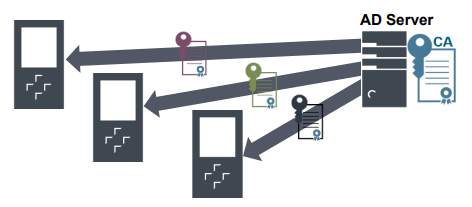 Glasgow June 2023
© 2021
[Speaker Notes: These were not available for OPC Classic
Note: Security mechanisms have a negative effect on performance, especially when establishing a connection. While operating, performance is reduced by approx. 10%.]
Over to Pavel for a demonstration...
Any questions?
Dave Tomlin – dtomlin@hitex.co.ukPavel Sitcha - pavel.sticha@softing.com